Level 2 Engaging adults and young people as essential skills learners - signposting
Anne Evans and 
Angela McFall
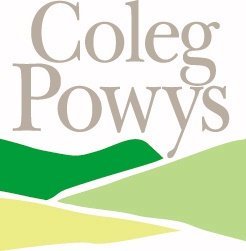 Basic Skills
‘The ability to read, write and speak in English or Welsh and use mathematics at a level necessary to function and progress at work and in society in general’
(Entry – Level 1 
Old term; ‘Essential Skills’ now used)
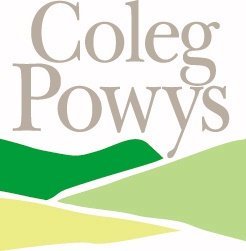 Essential Skills
‘The skills in reading, writing, speaking and listening, Maths and ICT needed for work, learning and life. They provide the foundation for learning all other skills and enable people to evolve with their jobs and adapt to workplace change’

New term for Wales, all levels
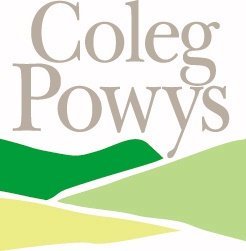 Other terms
‘ESW’ ‘Essential Skills Wales’:  Qualification replacing Key skills in Wales
Functional Skills: English term and qualifications replacing Key Skills
Key Skills: Old qualification term. 
ESOL: English for Speakers of other languages
ABE: Adult Basic Education
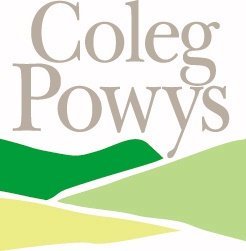 Scale of Need
In Wales
The number of adults with literacy skills below Level 1 is 12%, 
below Level 2 is  41% 
The number of adults with numeracy skills below Level 1 is  51%
below Level 2 is 80%
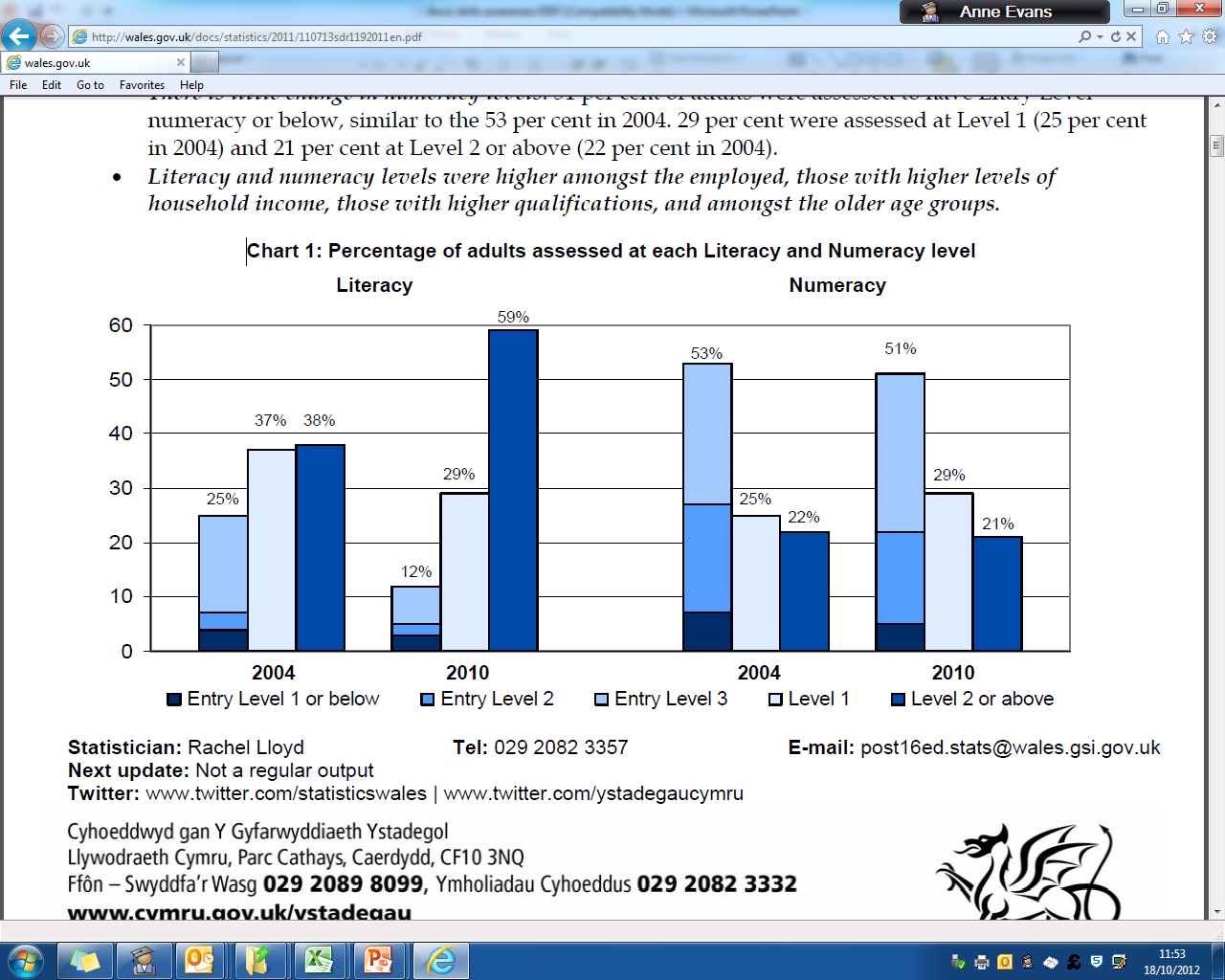 Scale of Need
In Coleg Powys
The number of full time learners with literacy skills 
	below Level 1 is 11%, 
	below Level 2 is  66% 
The number of adults with numeracy skills below Level 1 is  30%
	below Level 2 is 87%
Pisa results

15 year olds tested for reading, maths and science in 2009
Wales ranked lowest of the UK countries.
Out of 67 countries taking part, Wales was ranked 38th for reading, 40th for maths and 30th for the tests for science
Scale of Need ESOL
UK: 500,000 people whose first language is not English
Wales:7,200 short term non-UK residents
Powys: 100 short –term non UK residents
Wales:  0.6% of population overseas nationals
Powys: 0.4% of population are overseas nationals (410 people)
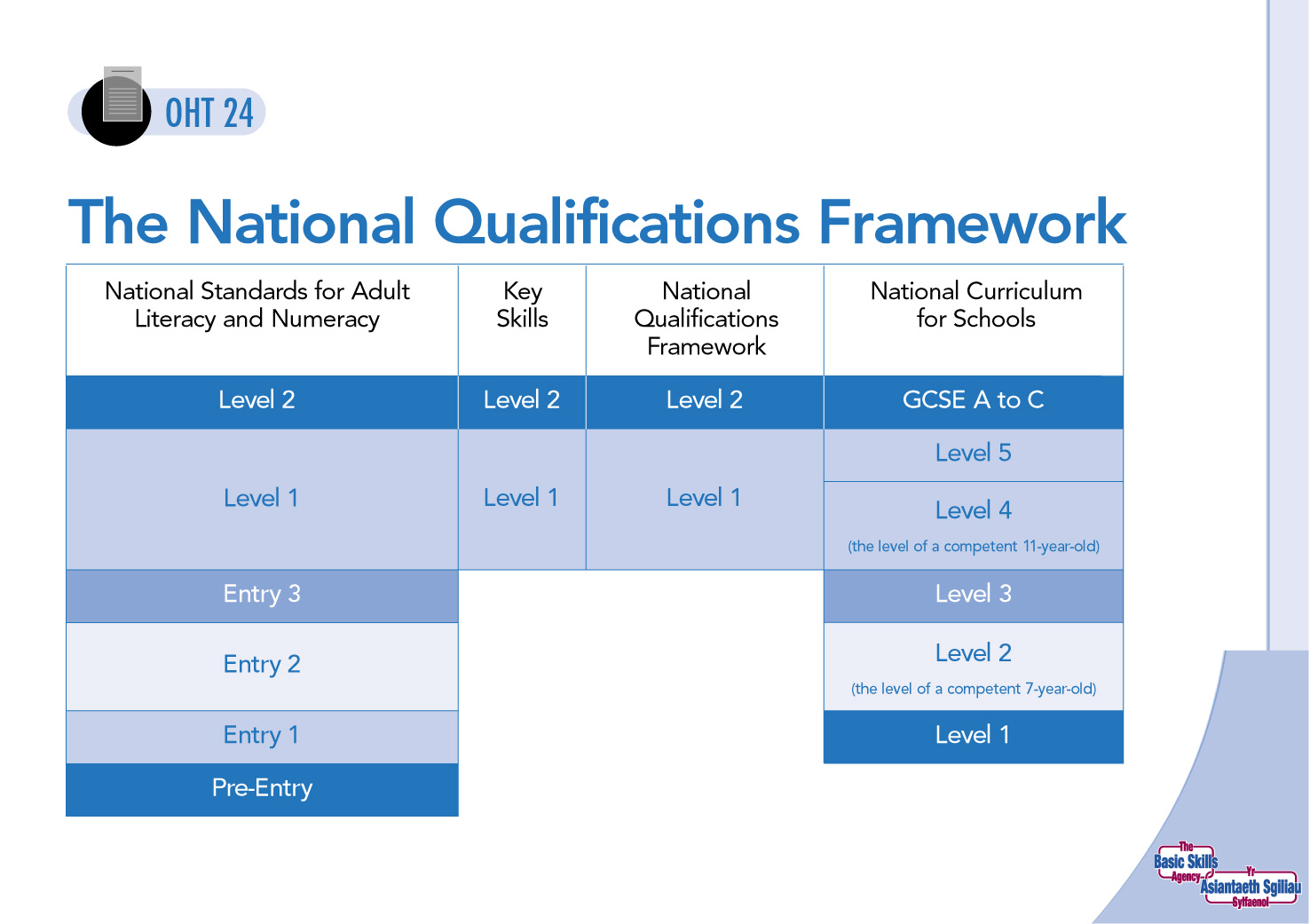 Discuss the data
What are your reactions to the data? Are you surprised?
What do you think are the reasons for poor  levels of literacy/numeracy?
How does Powys compare to the rest of Wales?
Look at the skills levels and numbers.  Why is numeracy worse than literacy?
Is ESOL a problem for Powys/ the College
Why do people have basic skills problems?
Absence from school or sickness
Unsettled home life or family problems
Poor teaching
Undiagnosed visual/hearing impairment
Dyslexia
Intergenerational effect
English as an additional language
National Strategy
All young children should be prepared for learning when they begin school
Reduction in numbers leaving primary school still struggling with basic skills
Fewer young people should leave compulsory education still struggling with basic skills
Decrease number of adults with poor basic skills
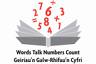 ‘Our challenge is to raise standards of literacy and numeracy for all; to reduce significantly the numbers of individuals in Wales who struggle with their reading, writing and figure work: to help improve their skills, prospects and quality of life; and to make sure that Wales has the best literacy and numeracy rates in the world.’				Jane Davidson	Minister for Education and Lifelong Learning
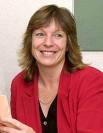 Impact of poor basic skills
Less likely to :- 
be in good health
own their own home 
vote
take part in a public or community life
Adults with poor basic skills are :

More likely to :-
be unemployed 	
have children at an early age 
be homeless		
spend time in prison  
have low self esteem/confidence
Implications for employment
Adults with basic skills problems are :

Most likely to end up in low paid, low grade work.
Twice as likely to have been made redundant or sacked from their first job.
Up to 5 times more likely to be unemployed 
or out of the labour market.
4 times more likely to experience long-term 
unemployment.
How do we read?
Identifying the need - informal
‘I’ve forgotten my glasses’
Asks to take form away to complete it
Big difference between oral skills and written skills
May display anxiety/aggression when asked to write
Relies on others to help
Avoids tasks that include number work
Obvious mistakes in tasks that include calculations
 You can screen informally through:
Open questions – school, work, family, community
Samples of writing
Can –do sheets
Identifying the need - formal
Screening: Identifies if someone has a need or not
e.g Fast track

Initial assessment: Identifies the level that someone is working at
Paper based or on-line e.g. BKSB initial assessment

Diagnostic assessment: Finds out what learner can do, what they need to improve. Can be used to review progress